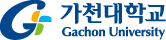 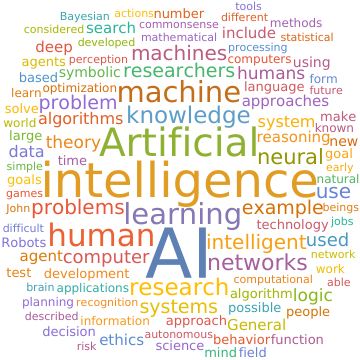 Lab seminar
May 2023

정남규, 추우찬
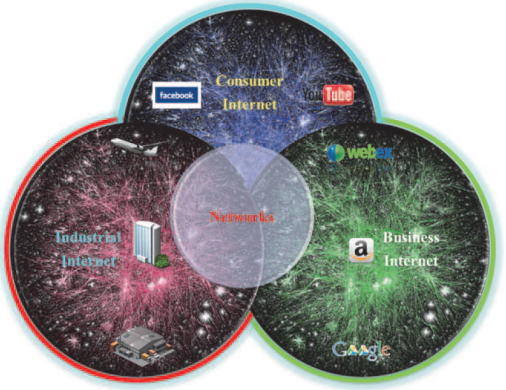 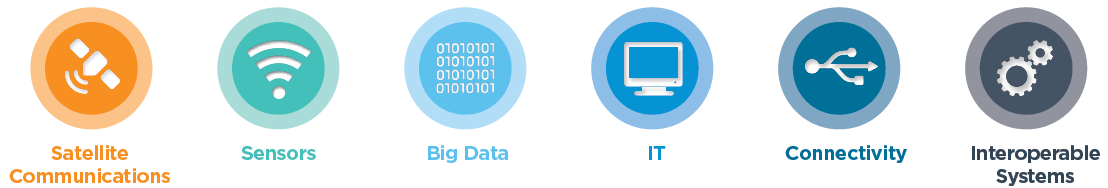 IIP Lab
Contents
01. Inversion attack for ECG authentication system

02. Electric Usage Prediction

03. Prediction of construction events causes

04. Multimodal News Classification
IIP Lab
02. Electric Usage Prediction
IIP Lab
Korea Heating Corporation
Open Data
Heat supply by time zone by branch office

지사별 시간대별 열공급량
Heat production information

열 생산량 정보
Electricity production information

전기 생산량 정보
Plant Performance DB Statics

발전소 실적 DB 통계
Weather Observation Information

기상 관측 정보
Prediction of construction events causes
IIP Lab
Electric Usage Prediction
Competition
Korea Energy Corporation

2021.05.10 ~ 2021.06.25
Dataset
Buildings number

Date time

Temperature

Wind speed

Humidity

Precipitation

Sunlight

Operation of non-electric cooling facilities

Solar energy
train

Data from June 1, 2020 to August 24, 2020 for 60 buildings

Provided every 1 hour

power consumption (kWh)
test

Data from August 25, 2020 to August 31, 2020 for 60 buildings

Provided every 3 hours (In case of precipitation, provided every 6 hours, forecast data)

power consumption (kWh)
Prediction of construction events causes
IIP Lab
03. Prediction of construction events causes
IIP Lab
Experimental model
Carelessness
Ground subsidence		
Simple negligence of the worker	
Unstable working posture
Inductor unplaced
53.83%
31.70%
14.42%
00.03%
00.02%
Accidentcauses
Transformer
Mask
Construct
RebarConcreteConstruction
Picking up work
Materials
construction materials
Prediction of construction events causes
IIP Lab
Knowledge Network
Network connection for causal analysis between nodes
type of construction-Main Category A
type of construction-Sub Category A
Work Process
Accident object-Sub Category A
Accident object-Main Category A
Input
Output
Accidentcause
type of construction-Main Category B
type of construction-Sub Category B
Work Process
Accident object-Sub Category B
Accident object-Main Category B
type of construction-Main Category C
type of construction-Sub Category C
Work Process
Accident object-Sub Category C
Accident object-Main Category C
Prediction of construction events causes
IIP Lab
Experimental model
Frequency of Deaths
FC
Accidentcauses
Materials
Constructionmaterials
Transformer Encoder
Mask
Mask
Mask
Construct
RebarConcreteConstruction
Picking up work
Prediction of construction events causes
IIP Lab
Experimental model
Frequency of Deaths
FC
Accidentcauses
Materials
Constructionmaterials
Encoder
Decoder
Construct
RebarConcreteConstruction
Picking up work
Prediction of construction events causes
IIP Lab
04. Multimodal News Classification
IIP Lab
News Dataset Info.
News includes a variety of media.
Existing natural language processing models are simple-based classification tasks.

The accuracy of the classification result is poor because it does not consider various media types
To solve a problem, we need to be able to classify news categories by combining different media.
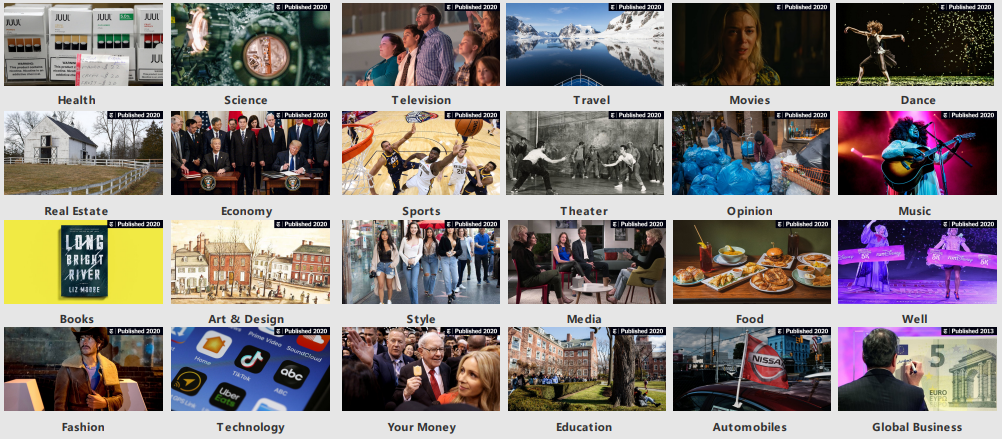 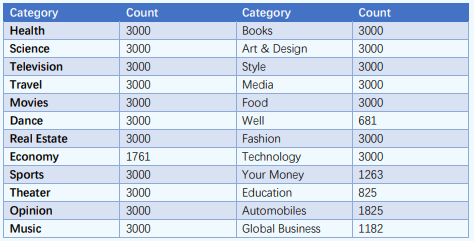 Multimodal News Classification
IIP Lab
News Dataset Info.
Data Structure
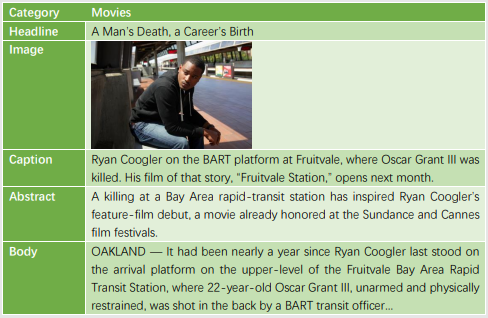 Base model Result
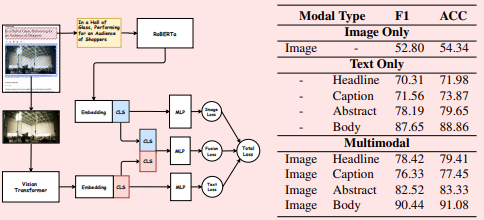 Multimodal News Classification
IIP Lab
Contribution
Comparison of Multimodal Fusion Techniques for News Category Classification
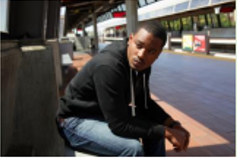 features
ViT
prediction
features
Roberta
prediction
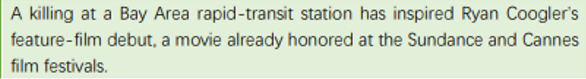 Early Fusion

Connect the features of each model and proceed to the input
features
prediction
features
Late Fusion

Connect the predictions of each model and proceed to the input
prediction
prediction
prediction
Hybrid Fusion

Connect the predictions & features of each model and proceed to the input
features
prediction
Fusion prediction
features
Multimodal News Classification
IIP Lab
Contents
01. Land Compensation Prediction
02. Fetal Arrhythmia Detection
03. Battery SOH Estimation
IIP Lab
01. Land Compensation Prediction
IIP Lab
Dataset
Land compensation data collected from 2012 to 2018

32851 data including 12 columns
Land Compensation Prediction
IIP Lab
Dataset
Consists of 3 numeric data and 9 factor data

We need deep learning-based model that utilizes both types of data for performing predictions
Land Compensation Prediction
IIP Lab
Model Structure
Numeric
Numeric
…
Factor
+
…
Factor
Land Compensation Prediction
IIP Lab
Result
Verification of predictive model performance
※ In the "Korea Institute of Civil Engineering and Building Technology" land compensation prediction model
Land Compensation Prediction